Figure 1 T-score maps showing regions where atrophy predicted overestimating self-functioning (measured by positive ...
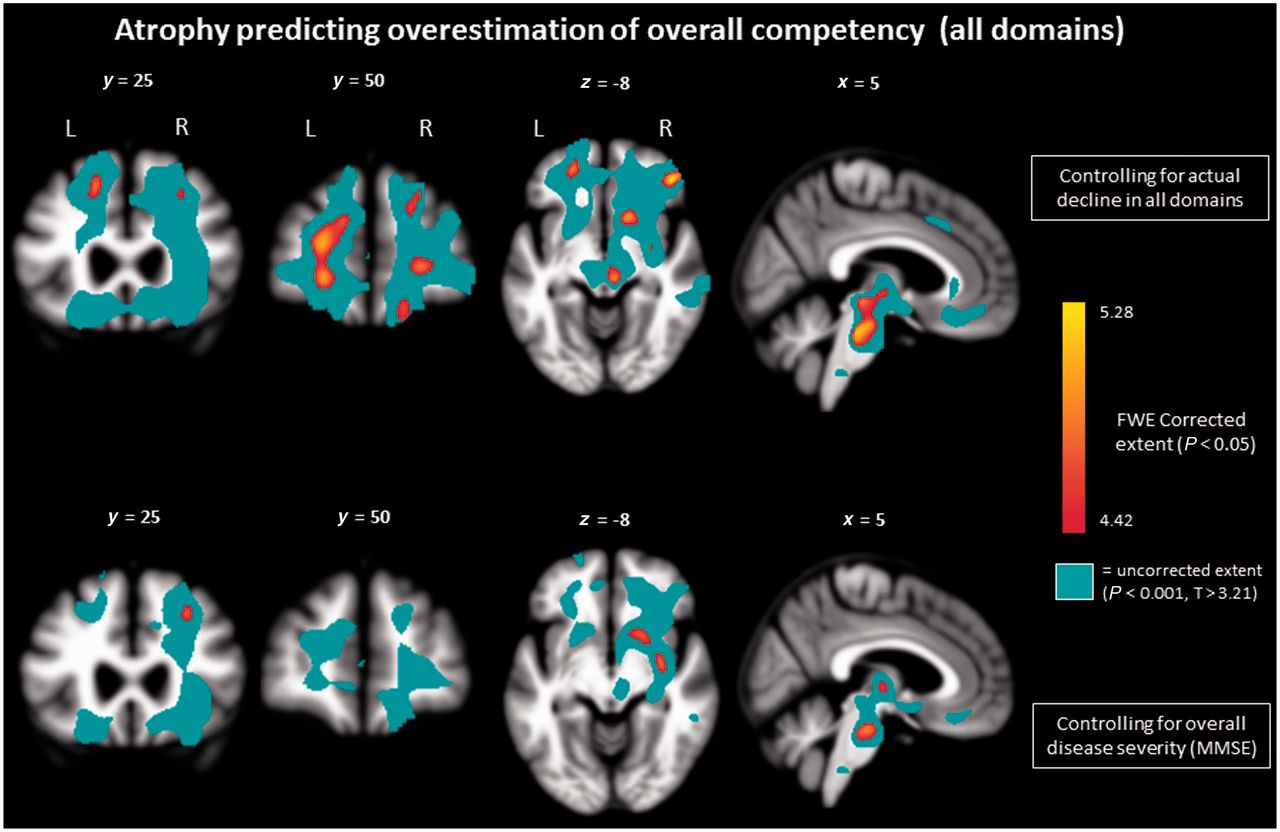 Brain, Volume 137, Issue 8, August 2014, Pages 2368–2381, https://doi.org/10.1093/brain/awu161
The content of this slide may be subject to copyright: please see the slide notes for details.
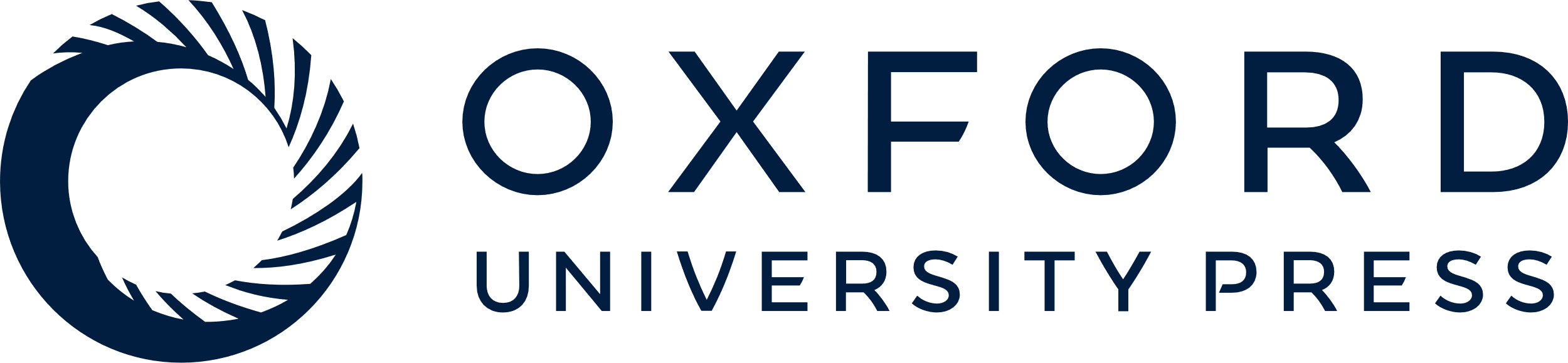 [Speaker Notes: Figure 1 T-score maps showing regions where atrophy predicted overestimating self-functioning (measured by positive discrepancy scores between self and informant ratings on PCRS overall score), controlling for age, sex, total intracranial volume, scan type, and extent of actual functional decline (top row) or overall diseases severity (bottom row).


Unless provided in the caption above, the following copyright applies to the content of this slide: © The Author (2014). Published by Oxford University Press on behalf of the Guarantors of Brain. All rights reserved. For Permissions, please email: journals.permissions@oup.com]
Figure 2 T-score maps showing regions where atrophy predicted overestimating self-functioning (measured by positive ...
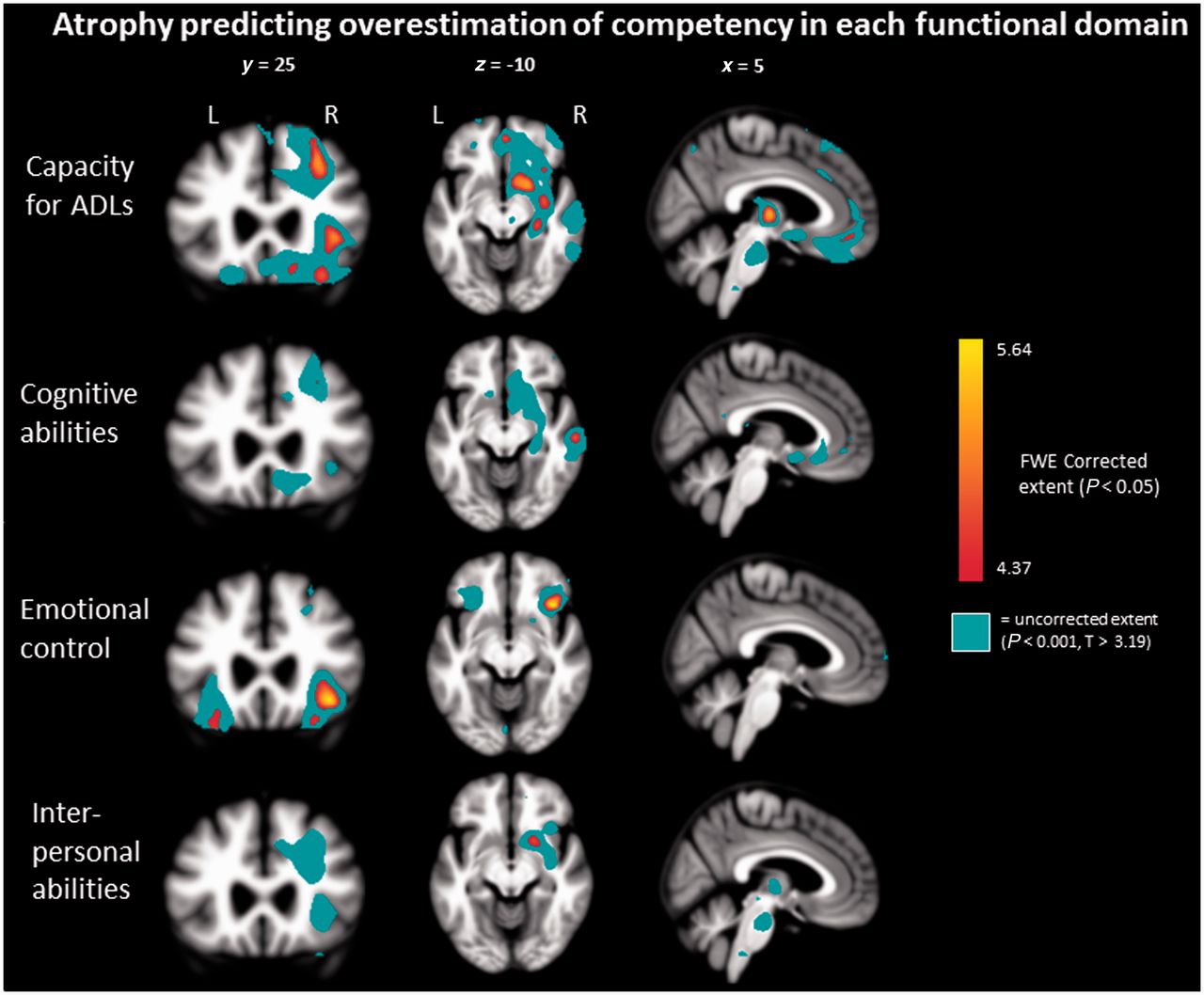 Brain, Volume 137, Issue 8, August 2014, Pages 2368–2381, https://doi.org/10.1093/brain/awu161
The content of this slide may be subject to copyright: please see the slide notes for details.
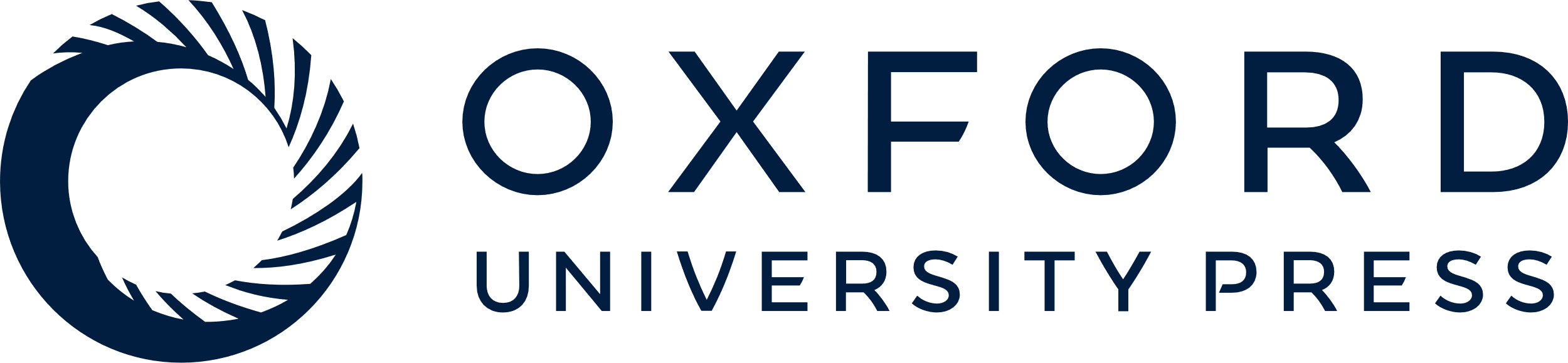 [Speaker Notes: Figure 2 T-score maps showing regions where atrophy predicted overestimating self-functioning (measured by positive discrepancy scores between self and informant ratings) on each PCRS subscale, controlling for age, sex, total intracranial volume, scan type, and overall diseases severity (MMSE). ADL = activity of daily living.


Unless provided in the caption above, the following copyright applies to the content of this slide: © The Author (2014). Published by Oxford University Press on behalf of the Guarantors of Brain. All rights reserved. For Permissions, please email: journals.permissions@oup.com]